Type 2 DM treatmentIntensification
H. Delshad M.D 
Endocrinologist
Research Institute for Endocrine Sciences
Specific Goals in Management of Diabetes
Fasting < 80 -130 mg/dL  
Post-meal   < 180 mg/dL
A1C   < 7%
Blood Pressure < 130 -140/80 – 90 mmHg
LDL < 100 mg/dL; HDL > 45 mg/dL
Triglycerides < 150 mg/dL
Relative Risk of Progression of  Diabetes Complications (DCCT)
Relative  Risk
Mean A1C
DCCT Research Group, N Engl J Med 1993, 329:977-986.
%60
50
5.5%
40
6.5%
7.5%
30
8.5%
9.5%
20
10.5%
10
0
Myocardial Infarction
Microvasc Disease
Effect of A1C On Complications in the UKPDS Study
A1C
HbA1C
80
HbA1c <7.5%
67
60
HbA1c ≤7.0%*
51
Proportion of patients achieving target HbA1c (%)
HbA1c <7.0%*
40
HbA1c ≤6.5%*
37
31
20
0
CHINA
(CODIC-2)1
CANADA
(DICE)2
USA 
(NHANES)3
EUROPE
(CODE-2)4
Uncontrolled hyperglycaemia is a global problem
Prevalence data
*National guidelines target HbA1c
1Chen Xingbao, Chinese Health Economics 2003; Tang Ling, China Diabetic Journal 2003;2Harris SB, et al. Diabetes Res Clin Pract 2005;70:90–7; 3Saydah SH, et al. JAMA 2004;291:335–42;4Liebl A, et al. Diabetologia 2002;45:S23–8
[Speaker Notes: National and international diabetes management guidelines recommend targets for glycemic control.
 Studies have looked at the proportion of patients who meet recommended HbA1c targets:
Cost Of Diabetes In China Type 2 (CODIC-2; >5,000 T2D patients): 68% had HbA1c <7.5%.1
Diabetes in Canada Evaluation (DICE; 2,473 T2D patients):  51% had HbA1c 7%.2 
US National Health and Examination Survey (NHANES 1999–2000): 37% had HbA1c <7%.3 
Cost of Diabetes in Europe (CODE-2; 7,000 T2D patients): 31% had HbA1c ≤6.5%.4
 Around the world, many diabetes patients do not achieve HbA1c targets. 
 In addition, when targets are more stringent, smaller proportions of patients achieve them.


1. Chen Xingbao, Chinese Health Economics 2003; Tang Ling, China Diabetic Journal 2003. 
2. Harris SB et al. Diabetes Res Clin Pract 2005; 70: 90-7.
3. Saydah SH, et al. JAMA 2004; 291: 335-42. 
4. Liebl A, et al. Diabetologia 2002; 45: S23-8.]
Correlation between a 1% A1C decrease and reduced risk of complication
14%
14%
21%
37%
43%
Cardiovascular complications
Amputations or deathfrom peripheralvascular disease(p < 0.0001)
Microvascularcomplications(p < 0.0001)
Diabetes-relateddeath (p < 0.0001)
Myocardialinfarction(p < 0.0001)
All-causemortality (p < 0.0001)
Risk of complications
Stratton IM, et al. BMJ. 2000:321:405-412.
[Speaker Notes: The UKPDS trial involved ~4000 patients with newly diagnosed T2D who received either conventional glucose control (diet; n=1138) or intensive glucose control. 
 Patients were treated for 10 years with standard or intensive glucose control (sulfonylurea/insulin n=2729; or metformin n=342).  3277 UKPDS patients were followed for an additional 10 years (without their original trial therapy). 
 In 2008, the additional 10 year follow-up data was published showing that, compared with conventional therapy:
 relative risk was reduced in the sulfonylurea/insulin group by 9% for any diabetes-related end point (p=0.04) and 24% for microvascular disease (p=0.001)
 post-trial risk reductions emerged for diabetes-related death (17%; p=0.01), myocardial infarction (15%; p=0.01) and death from any cause (13%; p=0.007). 
 Long-term follow-up data show that intensive BG control reduces the risk of long-term complications, compared with conventional therapy.

Holman RR, et al. N Engl J Med 2008;359:1577–89]
Type 2 DM treatment
Intensification
   why
?
Beta-cell function continues to decline
100
75
-CellFunction(%)
50
Type 2DiabetesPhase I
Type 2 DiabetesPhase III
IGT
PostprandialHyperglycemia
25
Type 2DiabetesPhase II
0
-12
-10
-6
-2
0
2
6
10
14
Years From Diagnosis
[Speaker Notes: Stages of Type 2 Diabetes 
Epidemiological studies suggest that the onset of diabetes occurs 10 to 12 years before a clinical diagnosis is made. (Harris 1997) In the UKPDS study of type 2 diabetics, at least 50% of the patients had evidence of diabetic tissue damage when diabetes was first diagnosed. (UKPDS Study 16, 1995)
In the earliest phase, when beta-cell function is not impaired, the ability of the beta-cells to hypersecrete insulin masks the impaired glucose tolerance, often for years. During the IGT phase, the FPG will be higher than the normal 110 mg/dL but lower than the 126 mg/dL that is indicative of diabetes.
As beta-cell function continues to decline, mild postprandial hyperglycemia develops, reflecting the inability of the beta-cell to hypersecrete enough insulin to overcome insulin resistance. At the end of this prediabetic phase, the first phase of type 2 diabetes typically produces symptoms that lead to a diagnosis.
During phase I, in the first 2 years after diagnosis of diabetes, beta-cell function decreases to between 70% and 40% of normal function.]
Progressive Loss of -Cell  Function in T2DM: UKPDS
100
Nonobese Patients
Obese Patients
100
80
80
60
60
-Cell Function, %
-Cell Function, %
40
40
20
20
0
0
0
1
2
3
4
6
7
1
2
3
4
5
6
7
5
0
Years From Randomization
Conventional
Sulphonylurea
Metformin
[Speaker Notes: The U.K. Prospective Diabetes Study Group (UKPDS) evaluated the efficacy of antidiabetic therapy over 6 years of follow-up and the overall incidence of diabetic complications. The study included 4209 patients newly diagnosed with type 2 diabetes who after 3 months' diet were asymptomatic and had fasting plasma glucose (FPG) levels from 6.0 to 15.0 mmol/L. The study consisted of a randomized controlled trial with 2 main comparisons: 1) 3867 patients with 1138 allocated to conventional therapy, primarily with diet, and 2729 allocated to intensive therapy with additional sulfonylurea or insulin, which increase insulin supply, aiming for FPG <6 mmol/L; and 2) 753 obese patients with 411 allocated to conventional therapy and 342 allocated to intensive therapy with metformin, which enhances insulin sensitivity.
β-Cell function deteriorated over 6 years in the 37% of patients allocated to and remaining on diet therapy at 0, 1, and 6 years, geometric means 51, 53, and 28 %β, respectively, with a significant decrease from 1 to 6 years (P<.0001). In the 50% of patients continuing on their allocated sulfonylurea therapy, geometric mean β-cell function increased in the first year from 46 to 78 %β (P<.0001), but subsequently the β-cell function decreased to 52 %β (P<.0001) at 6 years, the decrease being similar to that in those treated by diet over the same time period. In the obese patients allocated to conventional therapy and remaining on diet therapy, β-cell function also decreased, the geometric mean values at 0, 1, and 6 years being 60, 62, and 33 %β, respectively, with a significant decrease from 1 to 6 years (P<.0001). In the 56% of patients who remained on their allocated metformin therapy, the β-cell function in the first year increased from 51 to 66 %β (P<.0003), with a subsequent decrease to 38 %β at 6 years (P<.0001), similar to that in the 36% of patients treated by diet.]
Type 2 DM treatment
11
Approach to hyperglycemia management: 
Several factors should be considered
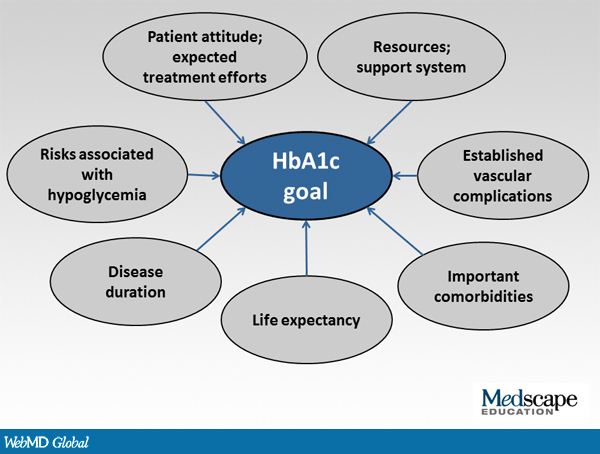 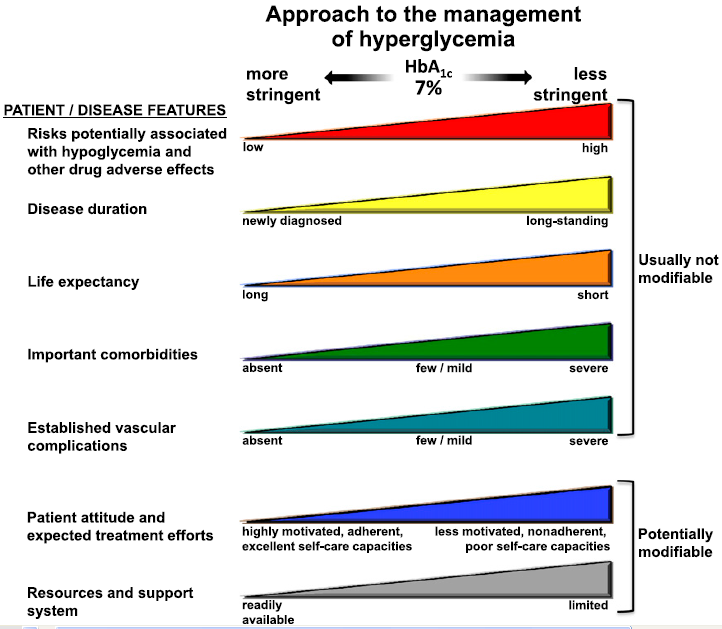 Inzucchi et al. Diabetes Care 2015;38:140-149
Expected HbA1c reduction according  to intervention
Nathan DM, et al. Diabetes Care 2009;32:193-203.
14
Types of Insulin
More than 20 types of insulin 
Different  time of onset and duration of action. 
 Among the criteria considered in choosing insulin are: 
            ○ How soon it starts working (onset) 
             ○ When it works the hardest (peak time)
             ○ How long it lasts in the body (duration)
Available insulin injections
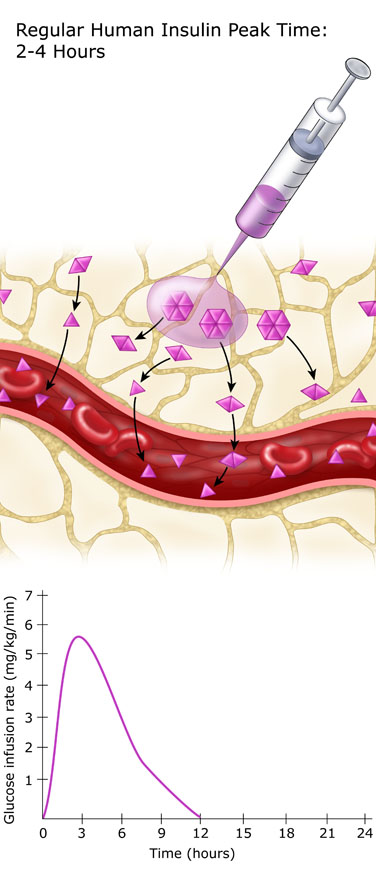 Regular Insulin
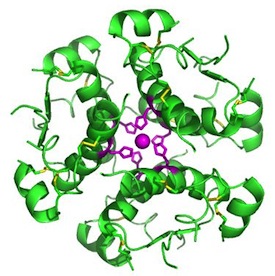 Exist in solution in hexameric form
Onset of action : 0.5 – 1 hour after SC 
It peaks 2 – 4 hours after SC
The duration of action range 8 – 10 hours
It peaks much later than the blood glucose rise 
Exerts its effect for too long
Risk of hyperglycemia in the first 30 minutes and hypoglycemia many hours after meals
Rapid Analogs
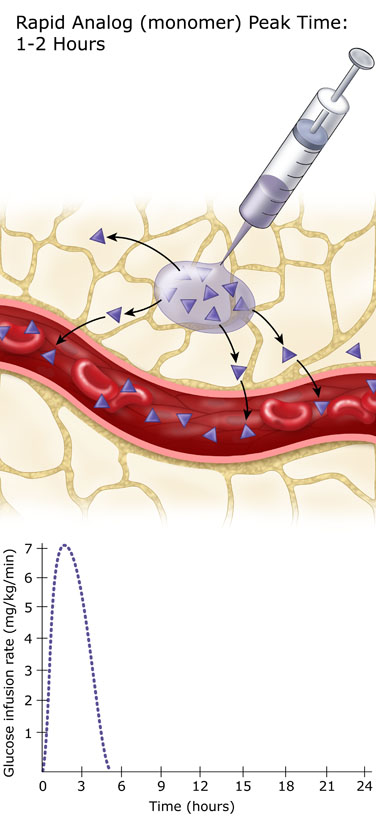 ○ Lispro 
○ Aspart
○ Glulysine
Exist in solution in monomeric form
Onset of action : up to 0.5 hour after SC 
Peaks 1– 2 hours after SC
The duration of action up to 4  hours
Peak  when the blood glucose rise 
No risk of hyper- or hypoglycemia
Dose given immediately pre-meal
PHARMACOKINETICS :
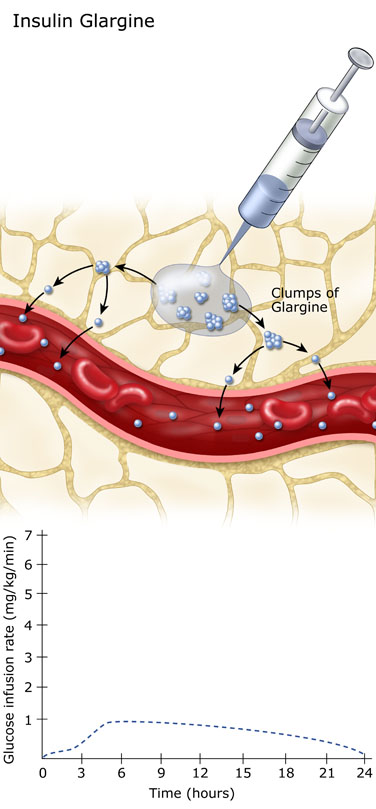 Slow  dissolution of  the  Glargine 
 hexamers at the injection  site 
 results in a relatively constant 
 release with no  pronounced 
 peak over a  period of up to 
 24 hours.

  Onset of  action =  2 hours

   Peak = flat

   Duration = 24 hours
Rapid (Lispro, Aspart , Glulysine)
Short (Regular)
Intermediate (NPH)
Long (Glargine)
Insulin Time Action Curves
Relative Insulin Effect
0
2
4
6
8
10
12
14
16
18
20
Time (Hours)
MET
T2DM Treatment: ADA/EASD position statement 2017
TZD
Insulin
SU
GLP-1 RA
Healthy eating, weight control, increased physical activity
Initial monotherapy
Not at target HbA1c after ~3 months
SUTZDInsulin 
SGLT-2i
SUTZDInsulin
SUTZD 
GLP-1RAInsulin
TZDDPP-4iGLP-1RA 
SGLT-2i
SGLT-2i
DPP-4i
Two-drug combinations
Not at target HbA1c after ~3 months
TZDDPP-4iGLP-1RA Insulin 
SGLT-2i
SUDPP-4iGLP-1RA Insulin 
SGLT-2i
Three-drug combinations
Not at target HbA1c after 3-6 months combination therapy with insulin
Basal Insulin + GLP-1 RA or Prandial Insulin
More complex strategies
Inzucchi et al. Diabetes Care 2015;38:140-149
[Speaker Notes: ADA/EASD position statement now recommends GLP-1RAs as second line agents]
T2DM Treatment: ADA/EASD position statement 2017
Initial  therapy
A logical stepwise approach
Basal bolus Basal +3 prandial
Basal plus
Basal +
2 prandial
Basal plus
Basal +
1 prandial
Basal insulin
once daily
(treat-to-target)
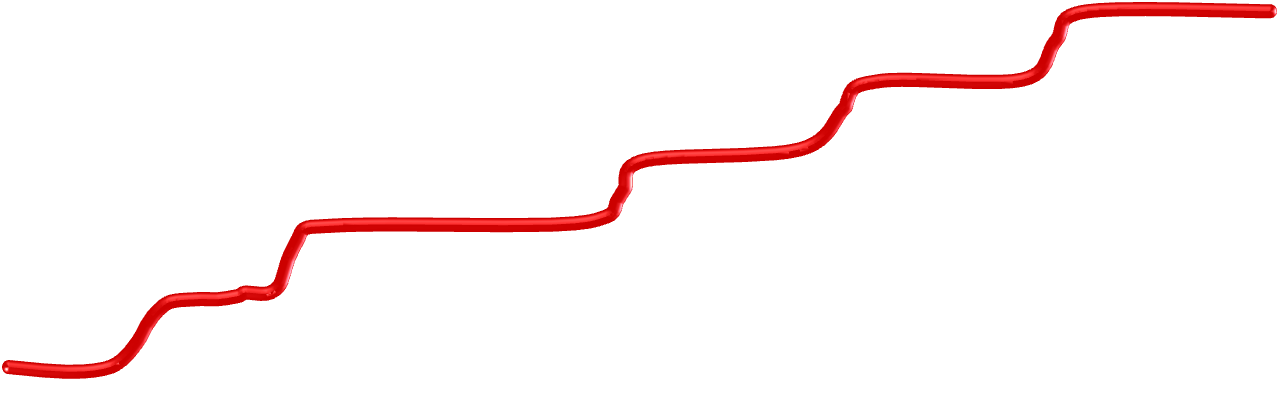 ± SU
Lifestyle+Metformin
HbA1c ≥7.0%, FBG on target
PPG ≥160 mg/dL
HbA1c ≥7.0%
Time
Adapted from Raccah et al. Diabetes Metab Res Rev 2007;23:257.
Treatment intensification routes as the diabetes progresses (ADA 2017)
Full 
Basal-bolus
Basal-plus
TDS Premix
5
Basal Insulin
BID Premix Ins.
4
Additional 
  OADs
Lifestyle
        +
Metformin
3
2
1
How do we define insulin initiation?
HbA1c
Setting HbA1c goal for a particular patient
Starting insulin therapy         basal            bolus
Initiate
Dose titration to ensure that the patient receives the maximum benefit from the prescribed treatment
Optimise
Modification of the insulin regimen: adding to or changing the therapy in order to maintain euglycemia
Intensify
Mosenzon O, et al. Diabetes Care 2013; 36(2):S212-S218.
[Speaker Notes: Animated slide]
Insulin Treatment Patterns: common strategies
Starting regimens
Intensification regimens
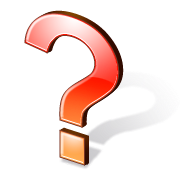 Basal insulin  + OADs
Premix BID or TID
Premix insulin   OD or BID
Basal–bolus therapy
Prandial insulin
Treatment intensification routes as the diabetes progresses
Full 
Basal-bolus
Basal-plus
TDS Premix
Basal Insulin
BID Premix Ins.
Additional 
  OADs
Lifestyle
        +
Metformin
3
Initiate Basal Insulin
Usually with Metformin +/- other noninsulin agent
Start:  0.1 – 0.2 U/kg/day
         Adjust : 2 – 4 U once or twice weekly to reach FBG target
If A1c not controlled
Add 1 rapid-acting insulin before largest meal
Change to premixed insulin twice daily
Add 
GLP-1
Start:  0.1 U/kg  or 4 units
   Adjust : 1– 2 U once or twice weekly until SMBG target reached
Start:  divide current basal dose into 2/3 AM, 1/3 PM or 1/2 + 1/2
   Adjust : 1– 2 U once or twice weekly until SMBG target reached
If A1c not controlled
If A1c not controlled
Add ≥ 2 rapid-acting insulin before   meal
Change to premixed insulin 3 times daily
Titrate basal insulin as long as FPG > target
Bedtime or morning long-acting insulin
Daily dose: 10 units or 0.2 units/kg
INITIATE
Check  FPG  daily
In the event of hypoglycemia or FPG level < 70 mg/dL
Reduce bedtime insulin dose by 4 units, or by 10% if >60 units
Increase dose by 2 units every 3 days until FPG is  (70–130 mg/dL)
If FPG is >180 mg/dL, increase dose by 4 units every 3 days
TITRATE
Continue regimen and check HbA1c every 3 months
MONITOR
[Speaker Notes: The introduction of basal insulin into the treatment regimen of a patient with type 2 diabetes can be done with a single daily injection. The availability of basal insulin analogs addresses fasting blood glucose levels and overall glycemic control and can be administered in one injection daily. This may help overcome patient anxiety over injections. The international consensus group recommends that basal insulin is administered either at bedtime or in the morning and should be started at a dose of 10 units per day or 0.2 units/kg. Then basal insulin needs to be titrated by monitoring fasting blood glucose levels daily. The dose should be increased by 2 units every 3 days until fasting blood glucose levels are in range (3.89–7.22 mmol/L; 70–130 mg/dL). If the fasting blood glucose value is > 10 mmol/L (> 180 mg/dL), 4 units of insulin may be used instead of 2 units. In the event of hypoglycemia or inappropriate fasting blood glucose levels, the insulin dose should be reduced by ≥ 4 units or 10% if the dose is > 60 units. The regimen should then be continued and HbA1c levels checked every 3 months.]
-1.6
-1.6
Once daily basal insulin maintains HbA1c target for at least 2.5 years
Reduced Hypoglycaemia
10
9
8.6
8
HbA1C (%)
7
7.0
7.0
6
0
9
30
Time (months)
Schreiber S et al. . Curr Med Res Opin 2007 Dec;23(12):3131-6.
Initiate Basal Insulin
Usually with Metformin +/- other noninsulin agent
Start:  0.1 – 0.2 U/kg/day
         Adjust : 2 – 4 U once or twice weekly to reach FBG target
If A1c not controlled
Add 1 rapid-acting insulin before largest meal
Change to premixed insulin twice daily
Start:  0.1 U/kg  or 4 units
   Adjust : 1– 2 U once or twice weekly until SMBG target reached
Start:  divide current basal dose into 2/3 AM, 1/3 PM or 1/2 + 1/2
   Adjust : 1– 2 U once or twice weekly until SMBG target reached
If A1c not controlled
If A1c not controlled
Add ≥ 2 rapid-acting insulin before   meal
Change to premixed insulin 3 times daily
Change from Basal to Premixed Insulin twice daily
Start: Divide current basal dose into 2/3 AM & 1/3 PM or 1/2 AM & 1/2 PM
Adjust: Increase the dose 1-2U or 10-15% once-twice weekly until SMBG target is reached.
For Hypo: Determine and address cause; decrease corresponding dose 2-4U or 10-20%
Inzucchi et al. Diabetes Care 2015;38:140–149
Intensifying from BIAsp OD to BID
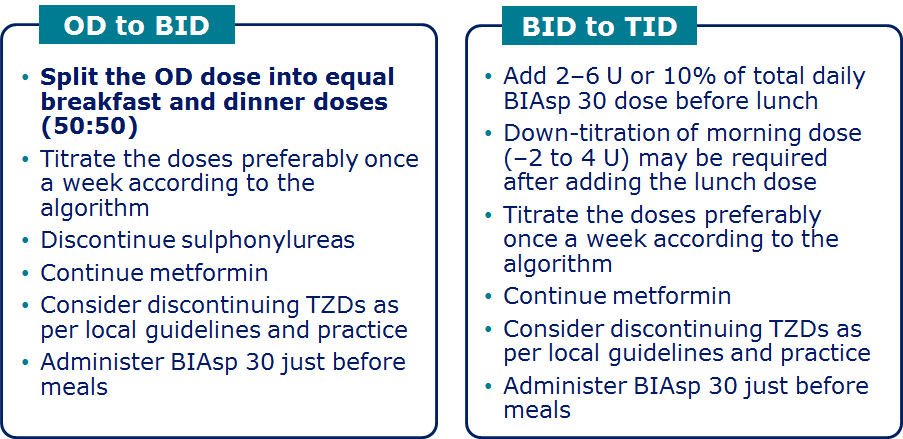 Unnikrishnan et al. Int J Clin Pract 2009;63:1571–7
Intensifying from BIAsp BID to TID
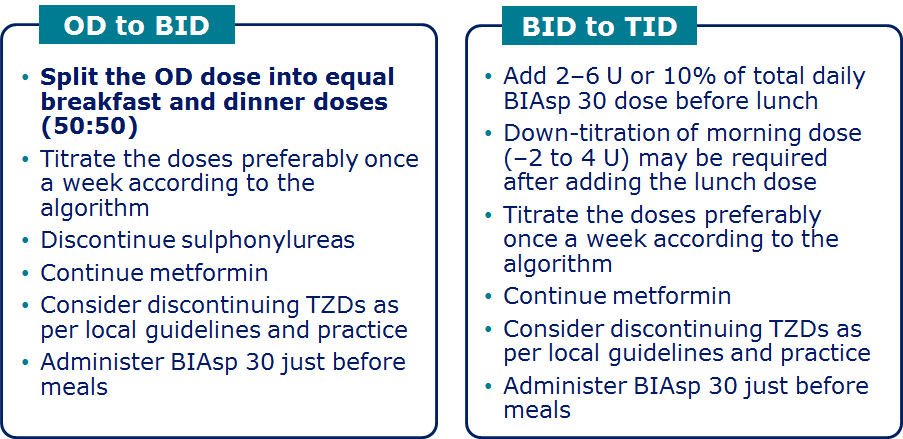 Unnikrishnan et al. Int J Clin Pract 2009;63:1571–7
BIAsp-30  dose titration
BIAsp 30 offers a simple dose titration based on FBG or pre-dinner SMBG
For once-daily dosing, the evening dose titration is done based on pre-breakfast blood glucose level
For twice-daily BIAsp 30, the morning dose is titrated on pre-dinner blood glucose level and evening dose is titrated based on pre-breakfast blood glucose level
For three-times daily BIAsp 30, the morning dose is titrated based on the pre-lunch blood glucose, midday dose is titrated on pre-dinner blood glucose and evening dose is titrated on pre-breakfast blood glucose
Which patient should be offered a premix versus                            basal- bolus/basal plus regimen?
Mosenzon O, et al. Diabetes Care 2013; 36(2):S212-S218.
Basal-plus therapy Vs. premixed insulin
All to Target Study
● 60 weeks randomized, open label :
     Basal plus vs. Basal stepwise bolus, vs. 2 premixed
Riddle M.C, et al, Diabetes, Obesity and Metabolism, 2014
All to Target Study
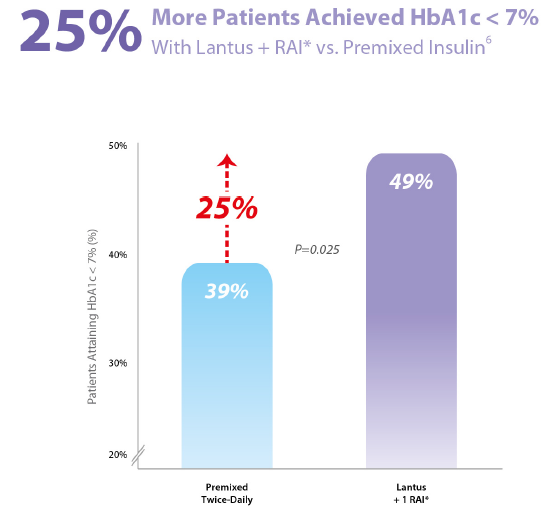 Riddle M.C, et al, Diabetes, Obesity and Metabolism, 2014
All to Target Study
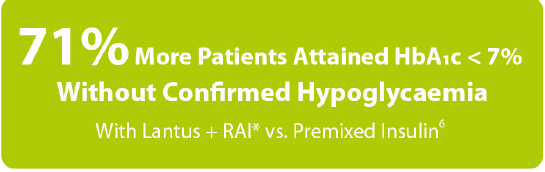 Glucose triad of diabetes management
PPG
FPG
HbA1c
Monnier et al. Diabetes Care 2007;30:263–9; Monnier et al. Diabetes Care 2003;26:881–5
Type 2 DM Treatment: Key points
Glycaemic control is dependent on adequate regulation of FPG and PPG levels
Fasting and postprandial hyperglycaemia are associated with overall and CV mortality
Reducing PPG levels may lower CV risk, while reducing FPG can reduce the risk of microvascular complications 
     in poorly controlled patients
Maintain control as diabetes progresses
Long-term diabetes management aims to:

Keep HbA1c below 7% 
Control PPG  as well as FPG  :
          both are important in overall glycaemia

Patients spend 50% of the day in the postprandial state 
PPG is not directly targeted by basal insulin
1.American Diabetes Association. Diabetes Care 2007; 30(Suppl1): S4–S41
 2.Monnier L. Eur J Clin Invest 2000; 30(Suppl2):3–11.
3.Hirsch IB et al. Clinical Diabetes 2005; 23(2): 78–86.
[Speaker Notes: References:
1.American Diabetes Association. Standards of Medical Care in Diabetes – 2007. Diabetes Care 2007; 30(Suppl1): S4–S41
2.Monnier L. Is postprandial glucose a neglected cardiovascular risk factor in type 2 diabetes? Eur J Clin Invest 2000; 30(Suppl2):3–11.
3.Hirsch IB et al. A real-world approach to insulin therapy in primary care practice. Clinical Diabetes 2005; 23(2): 78–86.]
Postprandial
glucose
Fasting 
plasma 
glucose
Relative contributions of PPG and FPG to diurnal hyperglycaemia
100
90
80
70
60
Relative contribution of PPG and FPG
to diurnal hyperglycaemia (%)
50
40
30
20
10
0
7.3–8.4
>10.2
<7.3
8.5–9.2
9.3–10.2
HbA1c quintiles
Monnier et al. Diabetes Care 2003;26:881–5
Treatment intensification routes as the diabetes progresses
Full 
Basal-bolus
Basal-plus
TDS Premix
5
Basal Insulin
BID Premix Ins.
4
Additional 
  OADs
Lifestyle
        +
Metformin
3
2
1
Basal InsulinLong acting analogous
Glargine , Detemir ,Degludeg

 They are more predictable than 
   conventional  insulins  and  allow 
   simplified insulin-replacement strategies.
Basal plus Prandial Insulin
Different types of regimens : 

 • Aspart, Glulisine and Lispro 
       Prandial  insulin (before meals )  

 • Glargine, , Detemir , Degludeg
       Basal  insulin ( at bedtime or in the morning )
Fewer Nocturnal Hypoglycemic Events With Aspart vs Regular Human Insulin
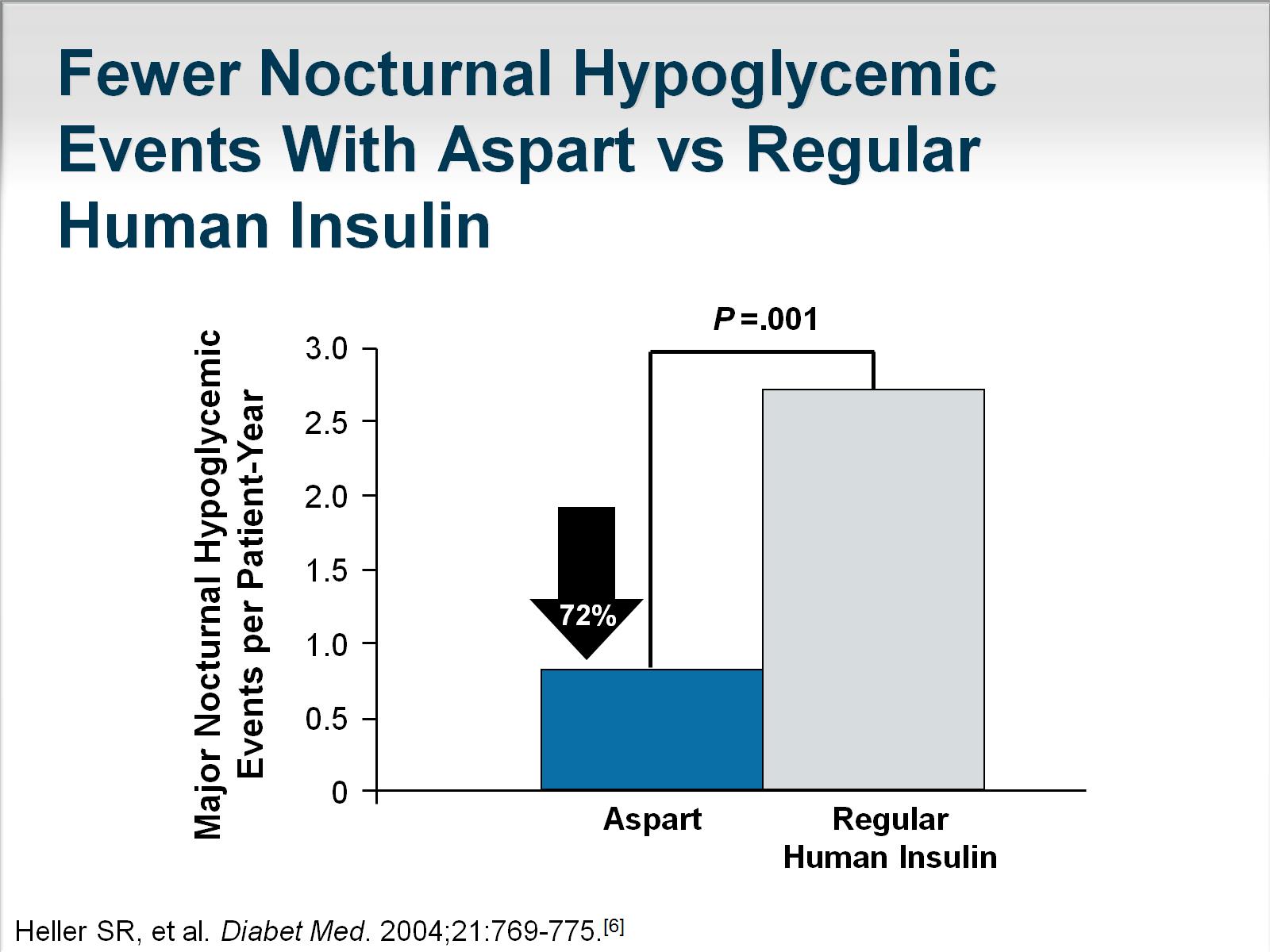 How is insulin normally secreted ?
Bolus
Bolus
Bolus
Basal
Basal   ( 50%)
    Serves to balance the rate
    of hepatic  glucose production 
    and peripheral uptake during 
    overnight and prolonged 
    periods between meals.
Bolus (50%)
    Serves to control postprandial
     hyperglycemia in  response to
     food intake.
Determining initial insulin dosages for basal-bolus
Total Daily Dose (TDD) : 0.2 – 0.5 U/kg/day
Bedtime Glargine : 35 – 50 % TDD
Meal Boluses Rapid-acting ( % of TDD):
         - Breakfast =  20 %
         - Lunch       =  15 %
         - Dinner      =  15 %
Determining initial insulin dosages for basal-bolus
35-y old man, W:90 kg
      Total  Daily Dose = 45 IU
Bedtime Glargine:   45 X 0.50=  22 IU
Meal Boluses Rapidacting:
         - Breakfast =  45 X 0.20  = 9 IU
         - Lunch       =  45 X 0.15  = 7  IU
         - Dinner      =  45 X 0.15  = 7 IU
Initial Dosing Guidelines for Insulin Glargine
Type of Patient
Appropriate  Glargine  Dosage
Initiate at 10 IU once daily , titrate appropriately

Initiate at same dosage;titrate appropriately

Reduced total daily dose by  20%-30% compared to NPH;  titrate appropriately
Insulin-naïve 

Switched from NPH 
once daily

Switched from NPH
 twice daily
Titration of Glargine  to a final dose range of 2 to 100 IU is suggested
[Speaker Notes: When initiating Lantus® (insulin glargine) therapy in insulin-naïve patients with type 2 diabetes, an average dose of 10 IU once daily should be administered. Titration of Lantus to a final dose range of 2 to 100 IU is suggested1
Patients switching from NPH once daily to Lantus should initiate Lantus therapy at the same dose and titrate the dose based on patient response1
For patients switching from NPH twice daily, the initial dose of Lantus should be reduced by 20% to 30% to decrease the risk of hypoglycaemia. The Lantus dose should be titrated according to patient response1]
Making adjustment in insulin dosage
►Insulin Sensitivity Factor (ISF) 
        ●ISF (For human insulin)= 1500 ÷ TDD
        ●ISF (For analogue insulin)= 1800 ÷ TDD
    Example: 
    TDD= 50 (human insulin), ISF = 1500 ÷ 50 = 30
      (It means that each unit of bolus decreases  blood glucose by 30 mg/dl)
►Based on food intake : 
      - 1.0 U of Regular Insulin for every 15 gr. CAH
Supplemental Insulin for Correction of Hyperglycemia
Regular insulin, insulin Aspart /Glulisine / Lispro can be used to correct for hyperglycemia:
  
 • In general, 1-2 units of insulin will lower the
     blood glucose by 30-50 mg/dl. 
 • For every 50 mg/dl above the premeal glucose
      target (e.g., 150 mg/dl), add 1 unit of insulin 
 • If premeal glucose is 250 mg/dl, 2 units of insulin
     should be added to the usual dose of premeal 
     insulin.
Adjustments for Exercise
Exercise improves insulin sensitivity : 

•   For morning exercise :
        Reduce pre-breakfast insulin   (~25%)
• For early-afternoon exercise : 
       Reduce the pre-lunch insulin
• For evening exercise
      Reduce pre-dinner insulin
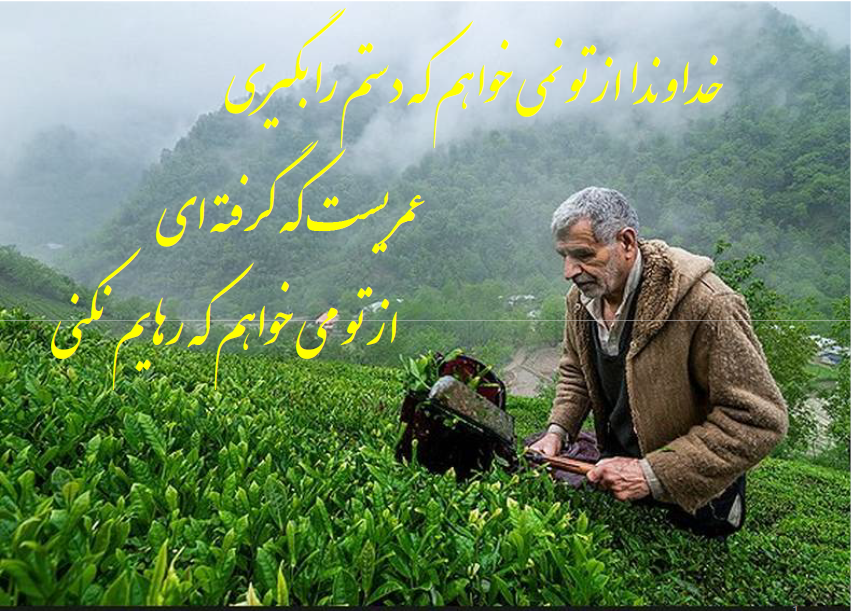 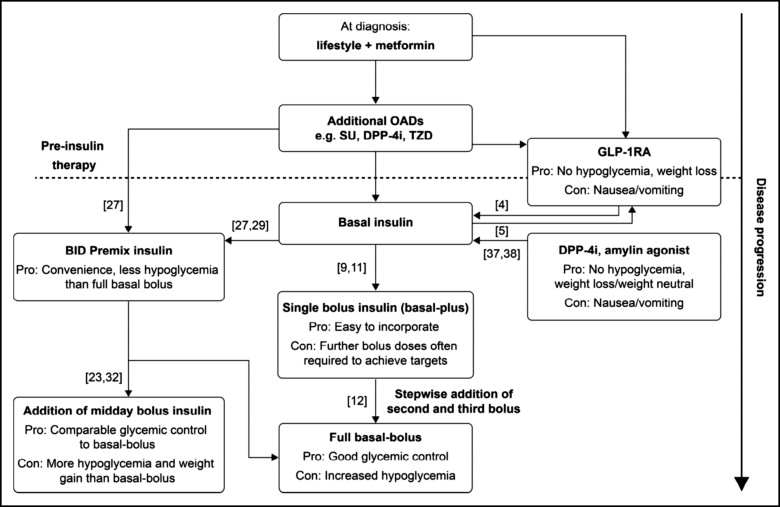 Figure. Simple flow diagram showing the suggested treatment intensification routes available to patients with T2D as the disease progresses.BID = twice daily; DPP-4i = dipeptidyl peptidase-4 inhibitor; OAD = oral antidiabetic drug; SU = sulfonylurea; T2D = typ...
Luigi F. Meneghini
Intensifying Insulin Therapy: What Options Are Available to Patients with Type 2 Diabetes?
The American Journal of Medicine, Volume 126, Issue 9, Supplement 1, 2013, S28–S37
http://dx.doi.org/10.1016/j.amjmed.2013.06.011